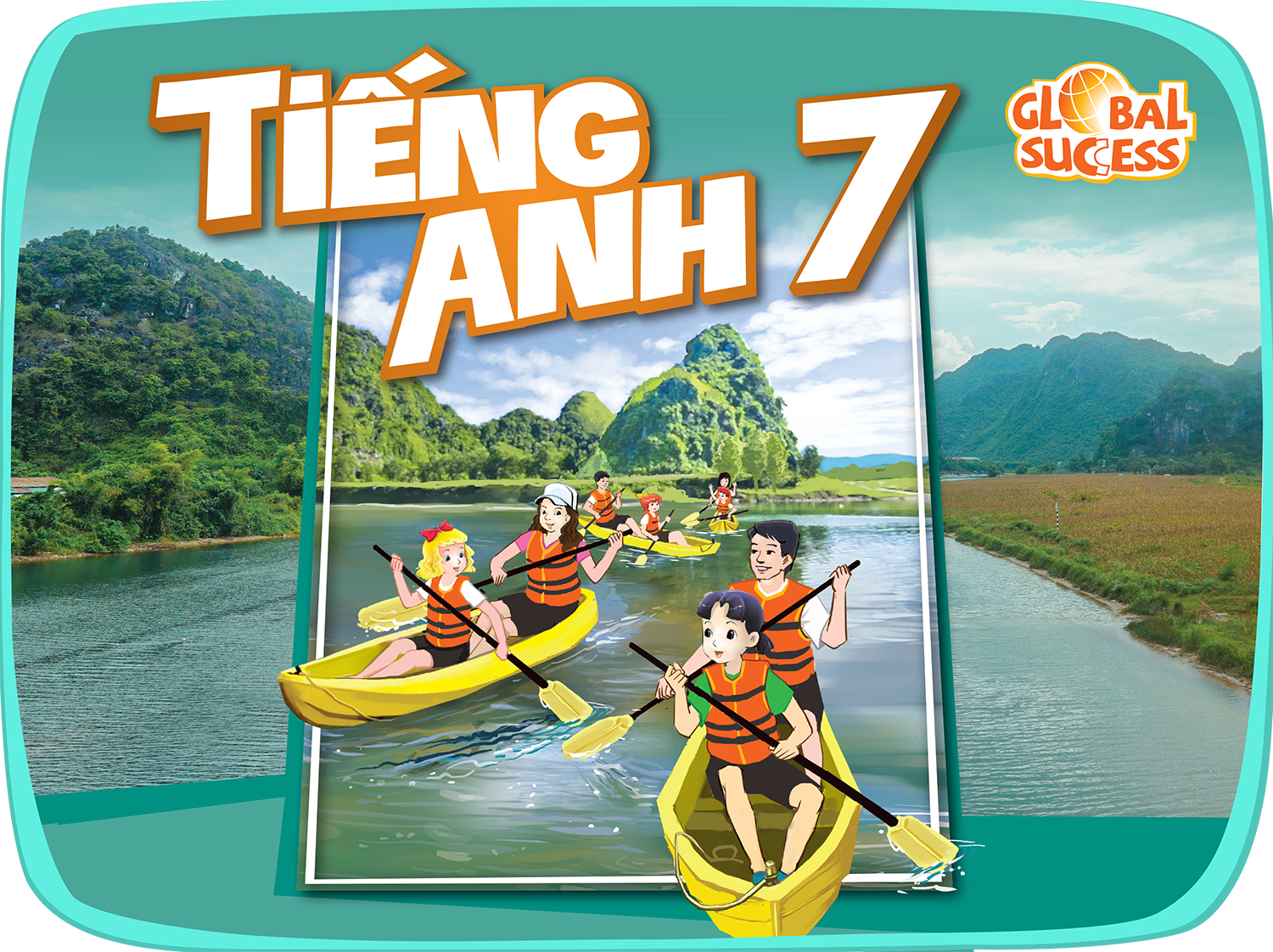 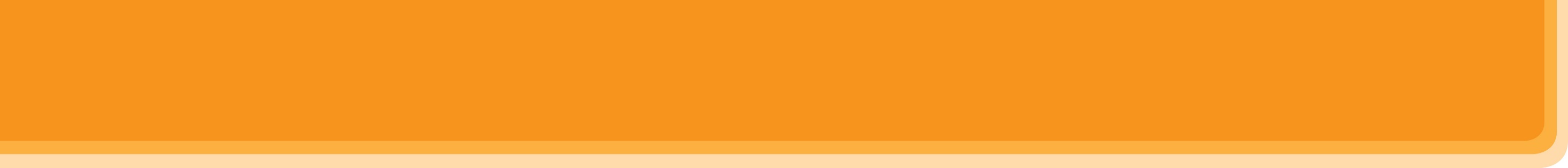 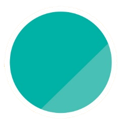 8
FILMS
Unit
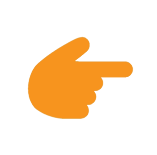 LESSON 5: SKILLS 1
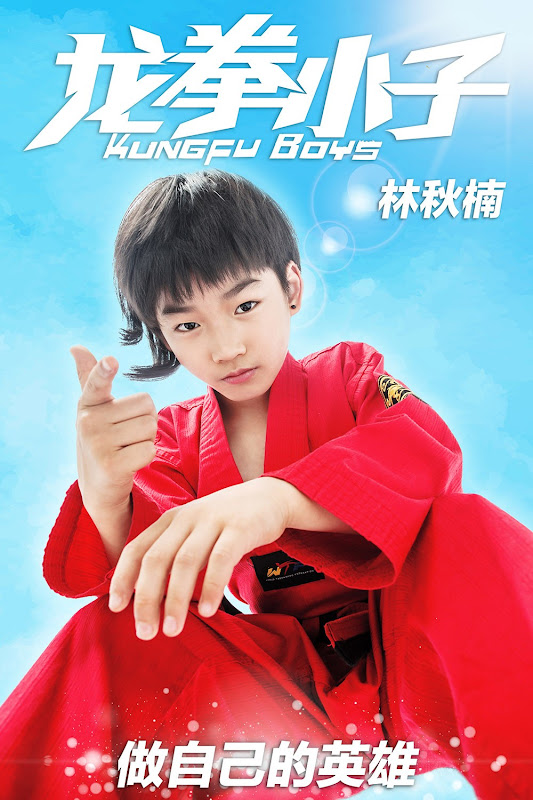 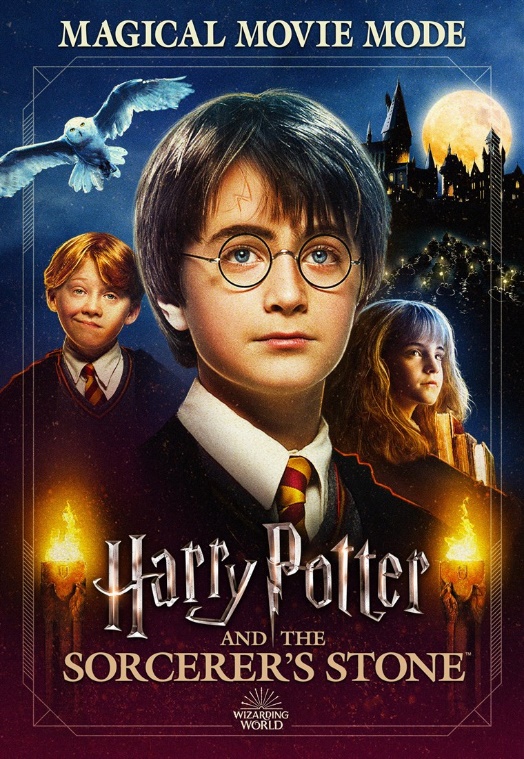 Unit
SPEAKING
READING
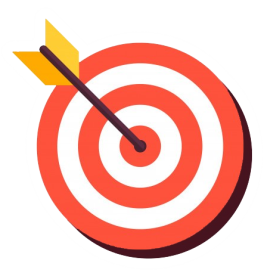 OBJECTIVES
By the end of the lesson, students will be able to:
develop reading skill about one’s favourite film;
develop speaking skill: Talking about a film.
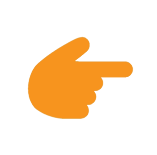 LESSON 5: SKILLS 1
WARM-UP
Game: Who is faster?
Task 1: Work in pairs. Discuss the following questions.
* Vocabulary
Task 2: Match the words or phrases with their meanings.
Task 3: Read Mark’s blog and answer the questions.
READING
Task 4: Look at the table. Work in pairs. Ask and answer questions about the film Kungfu Boy.
Task 5: Work in groups. Take turns to talk about the film Kungfu Boy.
SPEAKING
POST-READING & SPEAKING
Evaluation
Wrap-up
Homework
CONSOLIDATION
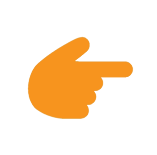 LESSON 5: SKILLS 1
WARM-UP
Game: Who is faster?
Aims of the stage:
To introduce the topic of reading.
To enhance students’ skills of cooperating with team mates.
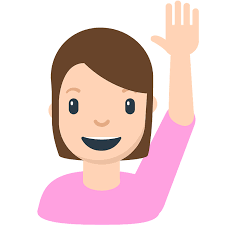 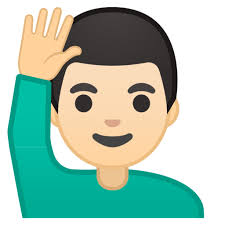 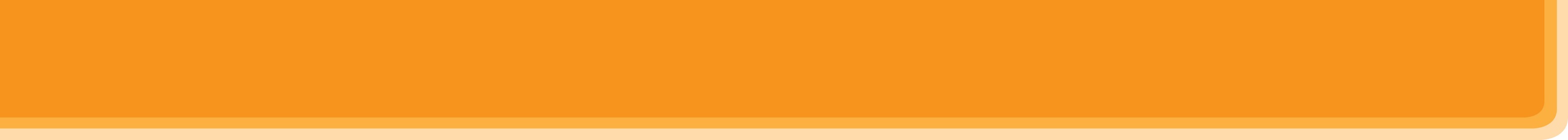 WARM-UP
Look at the posters, say the correct types of films.
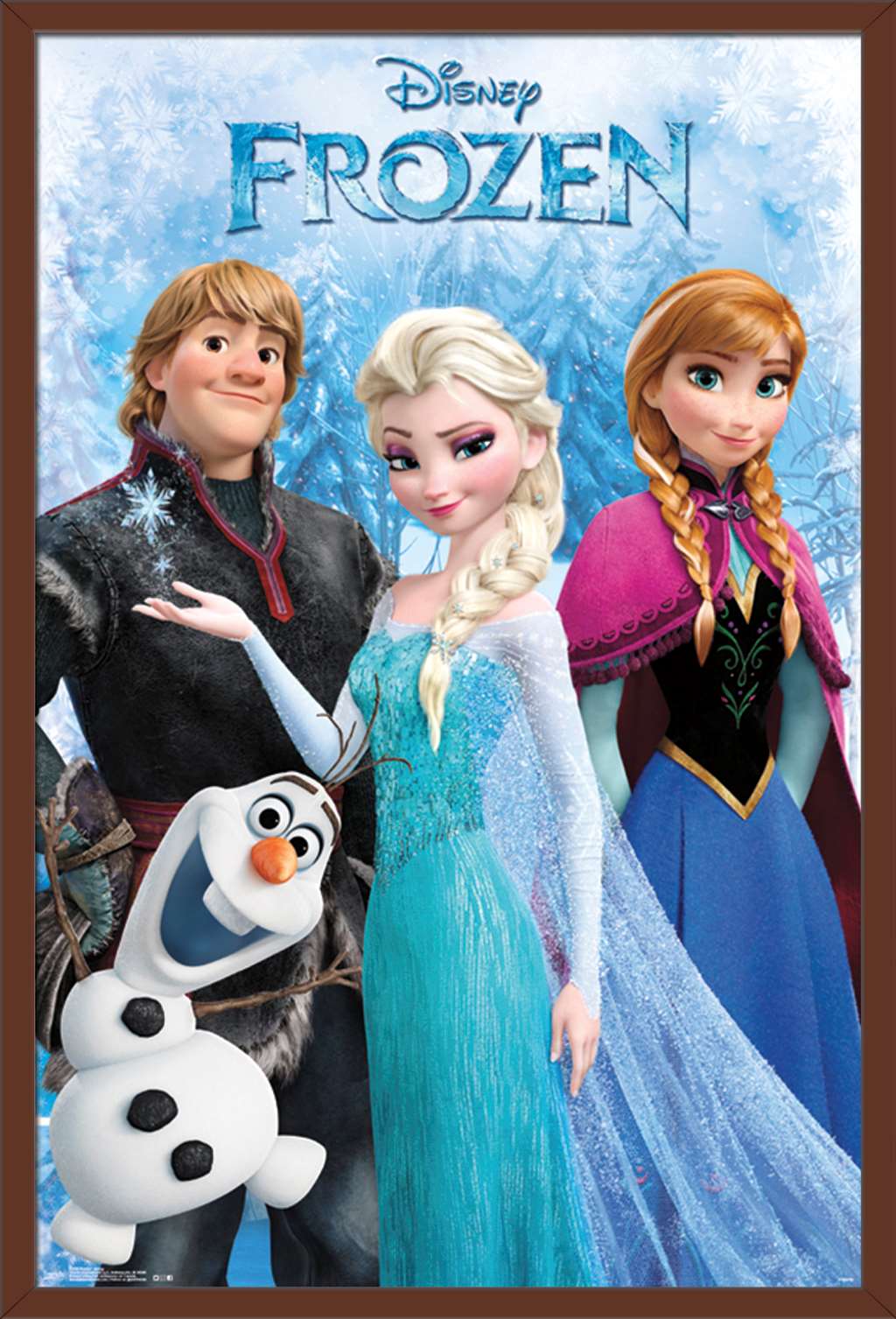 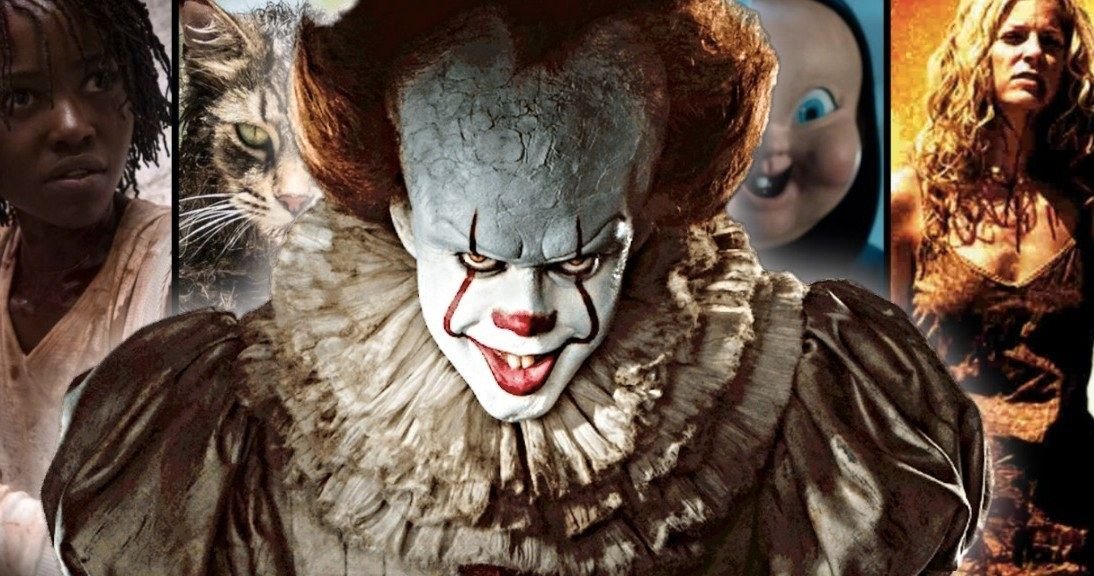 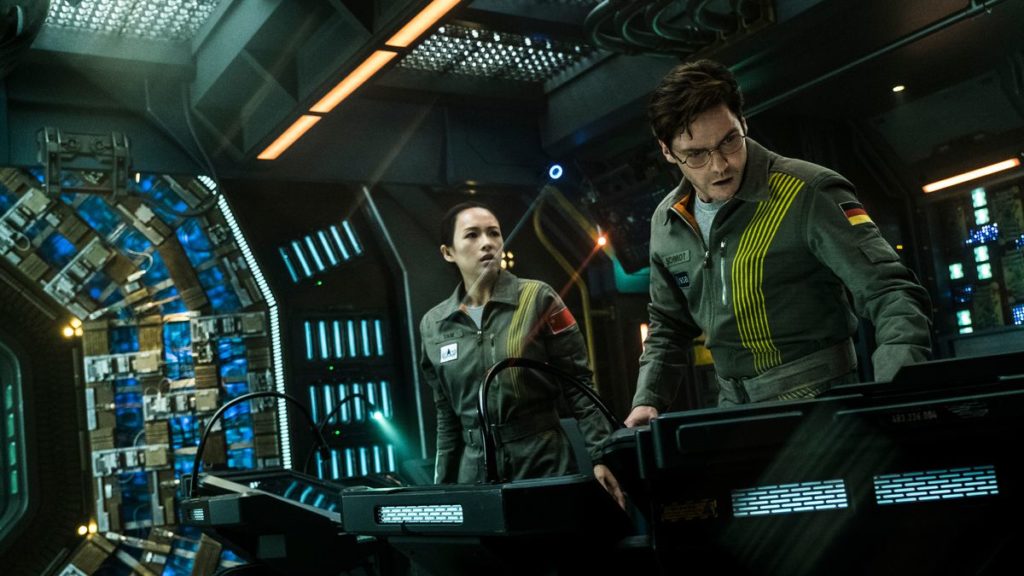 science fiction film
animation
horror film
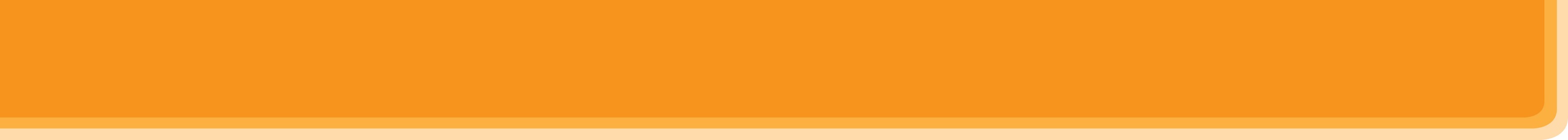 WARM-UP
Look at the posters, say the correct types of films.
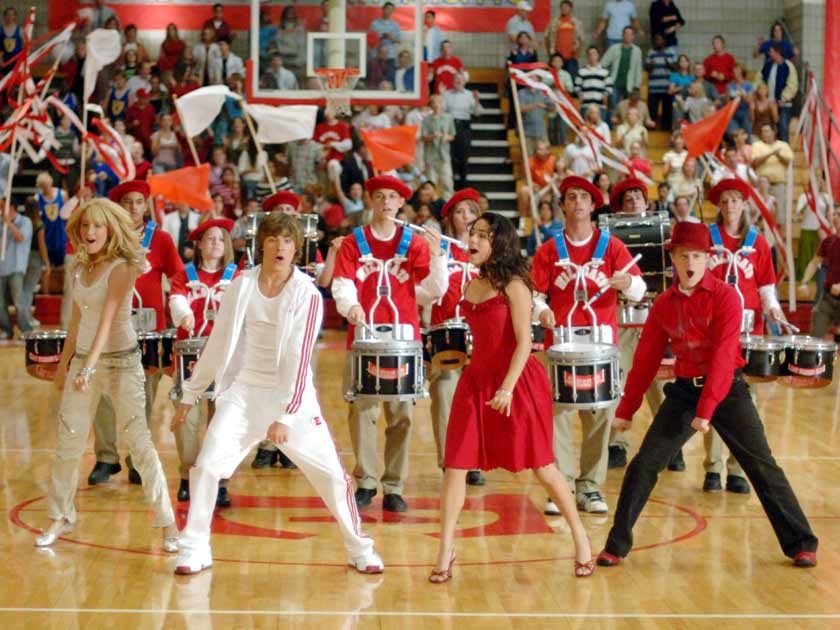 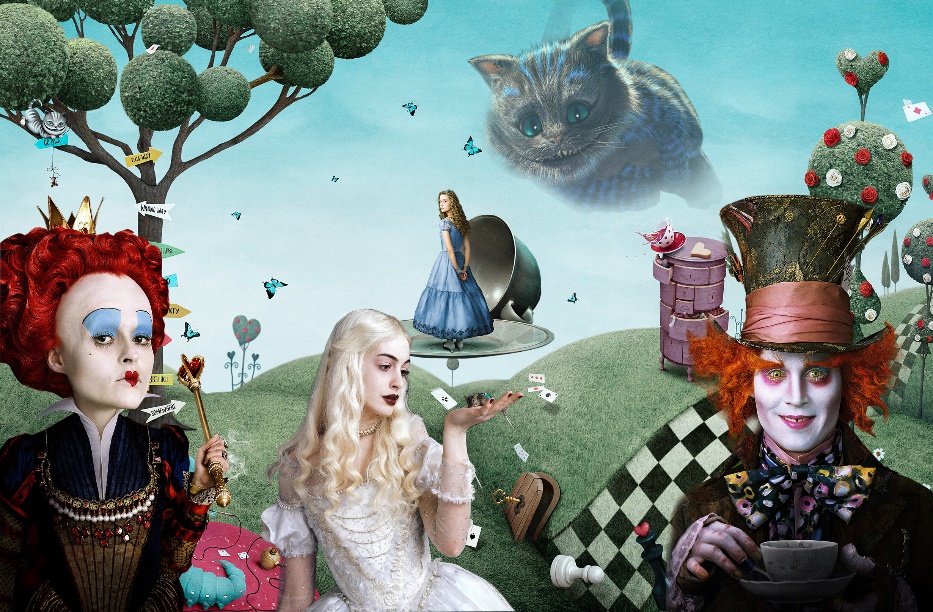 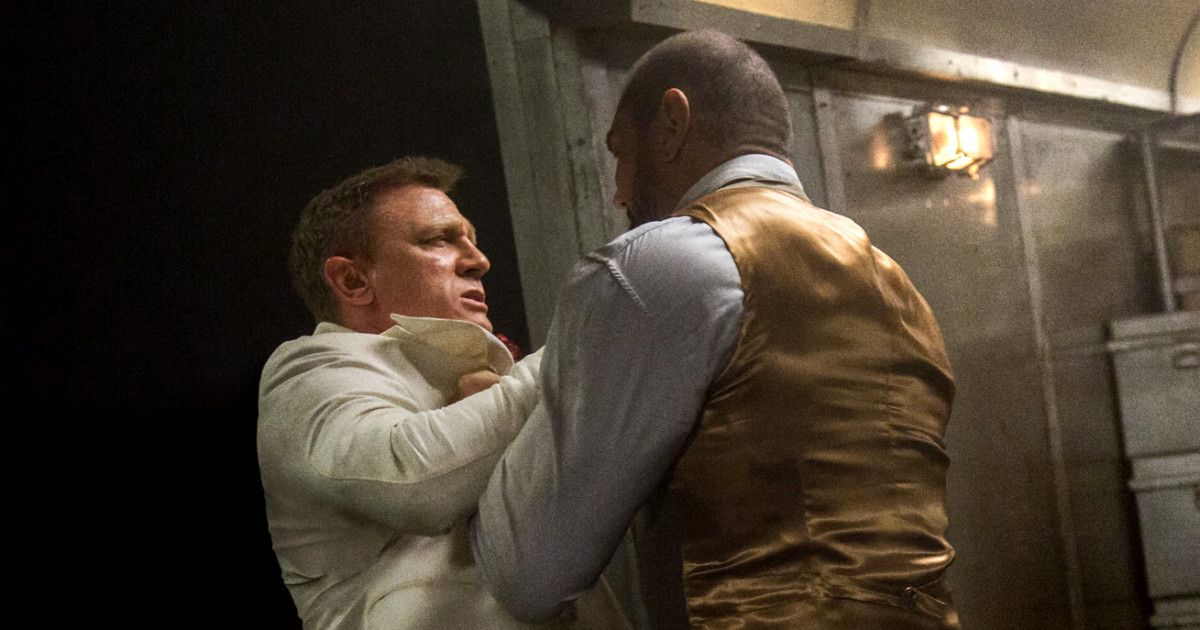 fantasy
musical
action film
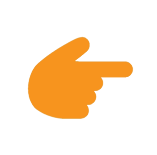 LESSON 5: SKILLS 1
WARM-UP
Game: Who is faster?
* Pre-Reading: 
      Vocabulary
Task 1: Work in pairs. Discuss the following questions.
Task 2: Match the words or phrases with their meanings.
READING
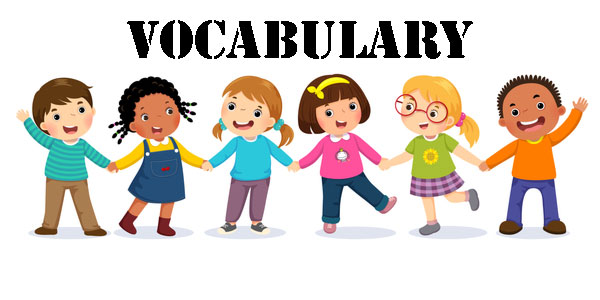 Aims of the stage:
To provide students with some lexical items before reading the text.
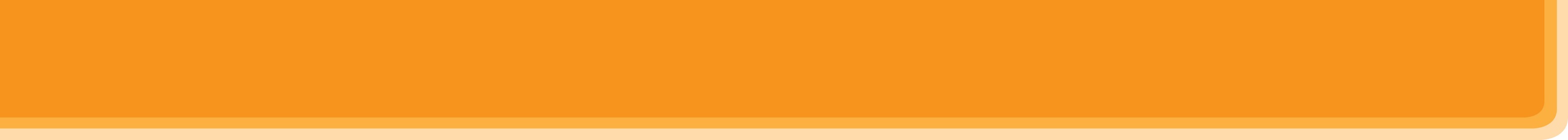 PRE-READING
1
Work in pairs. Discuss the following questions.
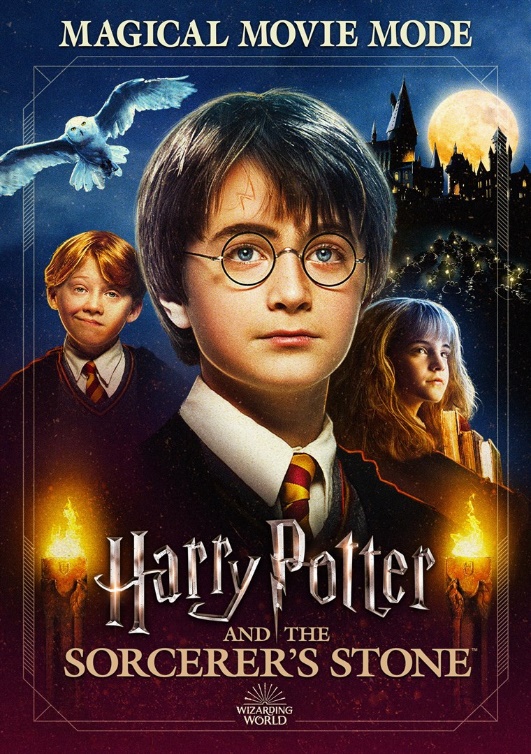 Do you like fantasies?
Why or why not?
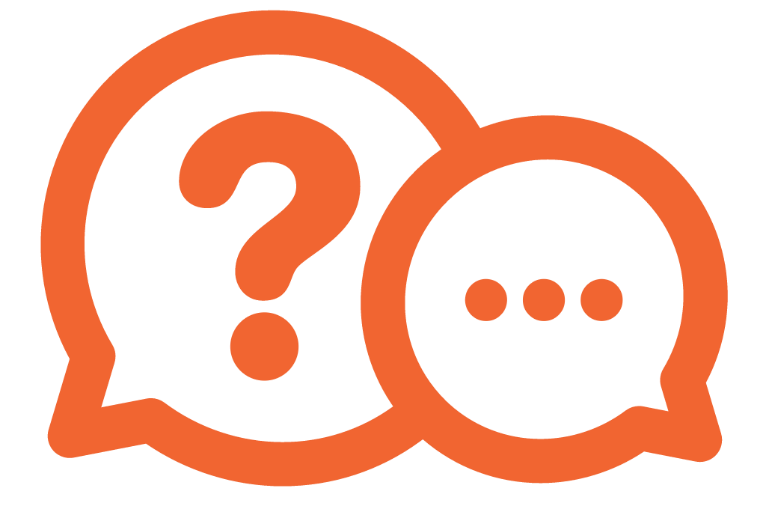 fantasy
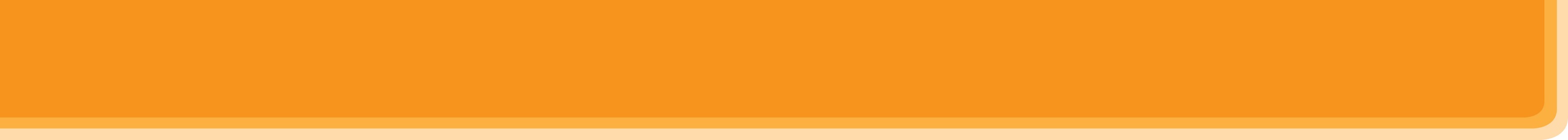 PRE-READING - VOCABULARY
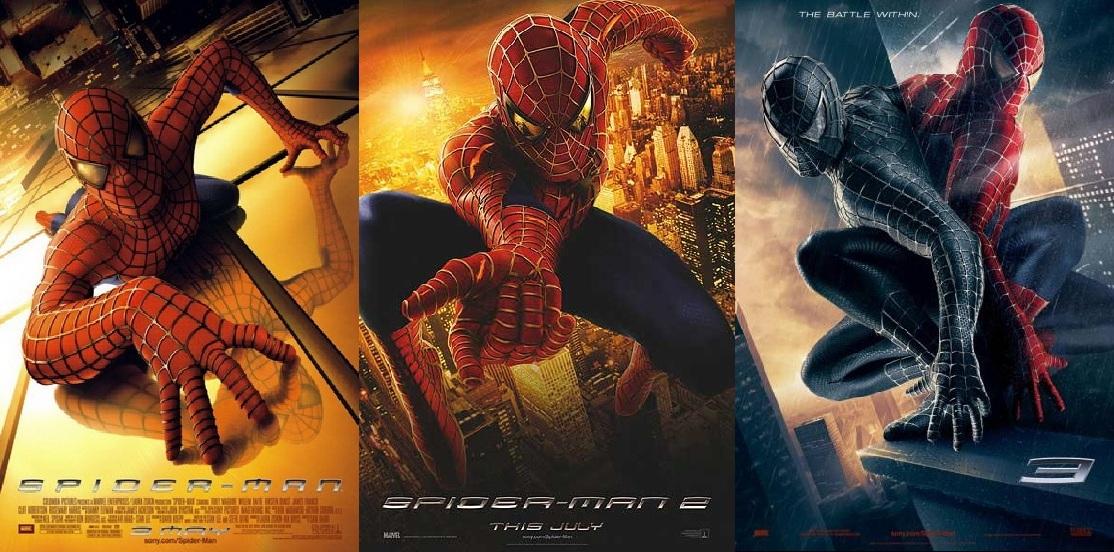 series (n)
/'siəri:z/
chuỗi, loạt (phim dài tập)
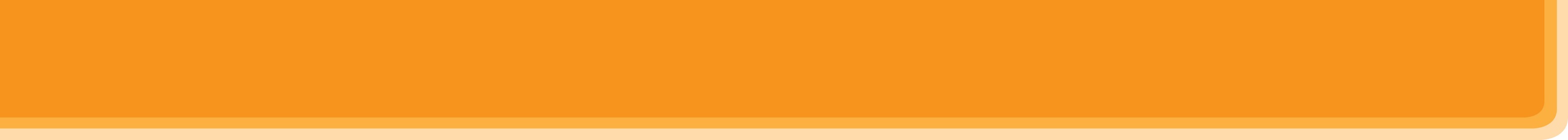 PRE-READING - VOCABULARY
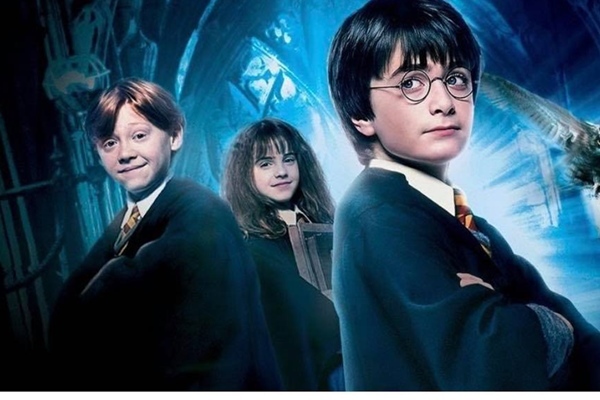 wizard (n)
/'wizəd/
phù thủy, người có tài phi thường
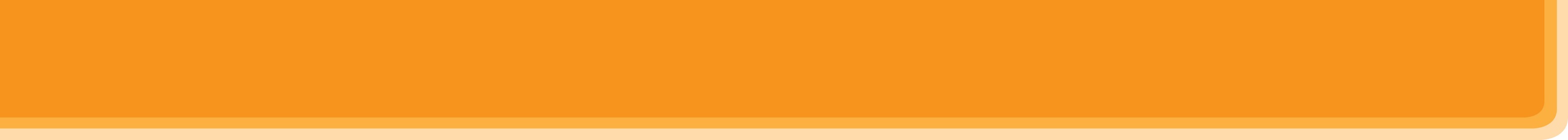 PRE-READING - VOCABULARY
must-see (n)
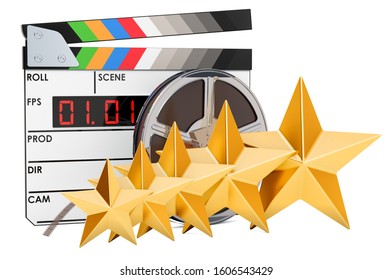 /ˈmʌstˈsiː/
bộ phim đáng xem, nên xem
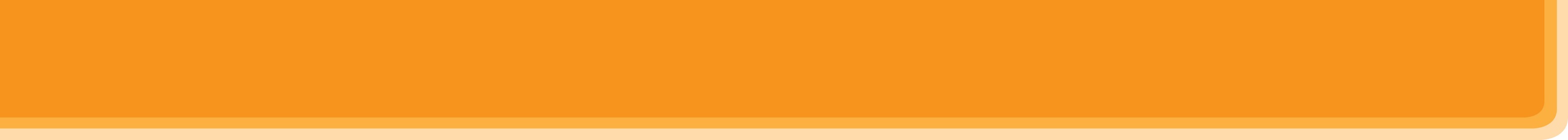 PRE-READING - VOCABULARY
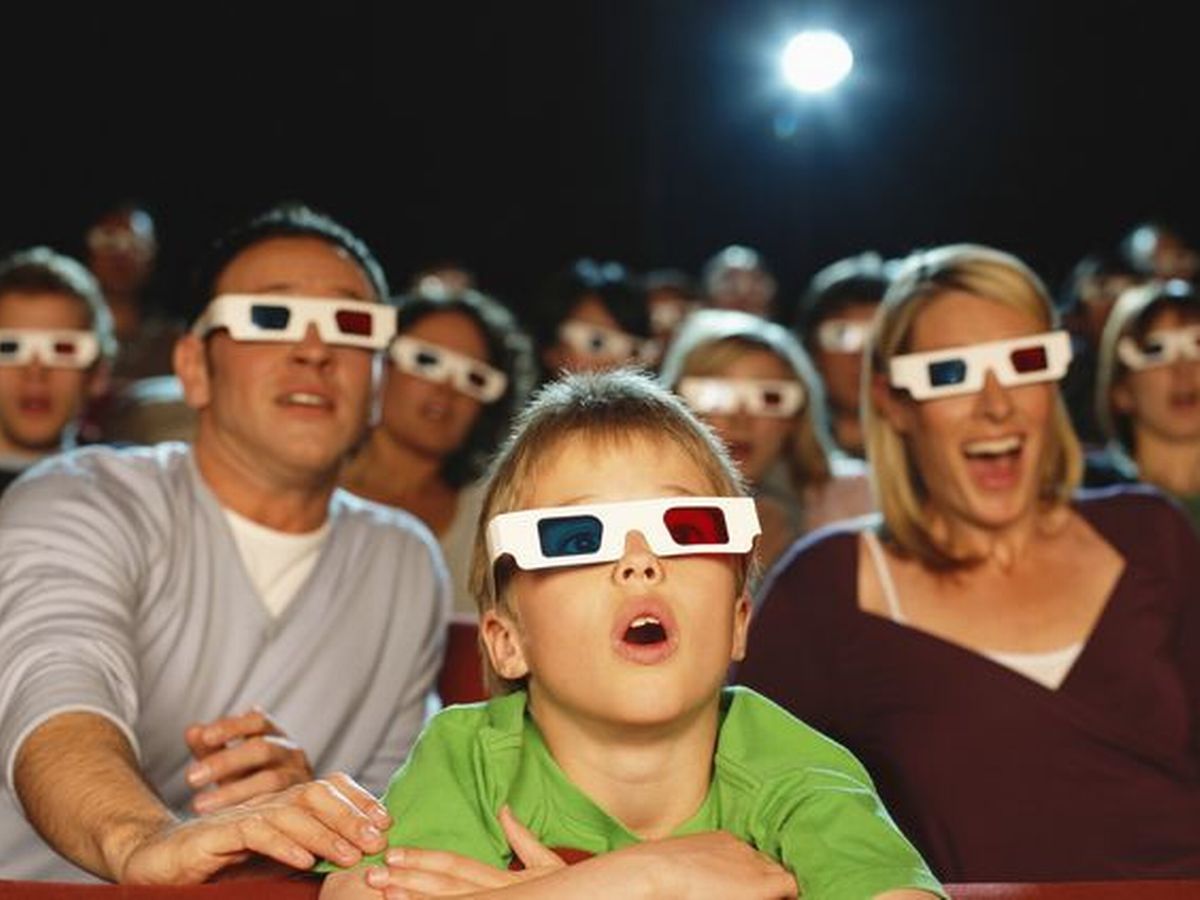 gripping (adj)
/'gripiη/
cuốn hút, hấp dẫn
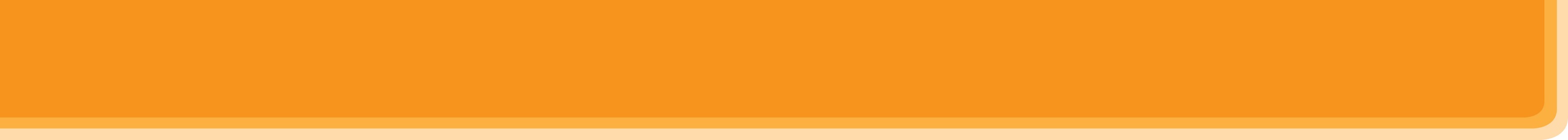 PRE-READING - VOCABULARY
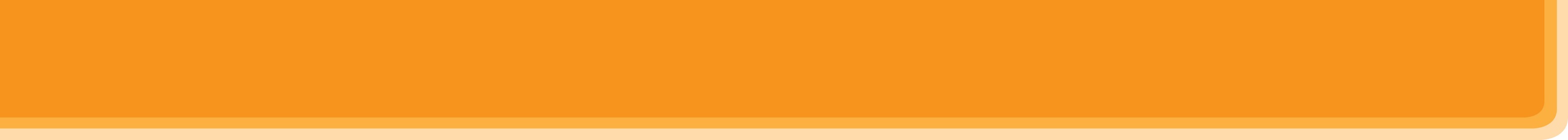 PRE-READING - VOCABULARY
2
Match the words or phrases with their meanings.
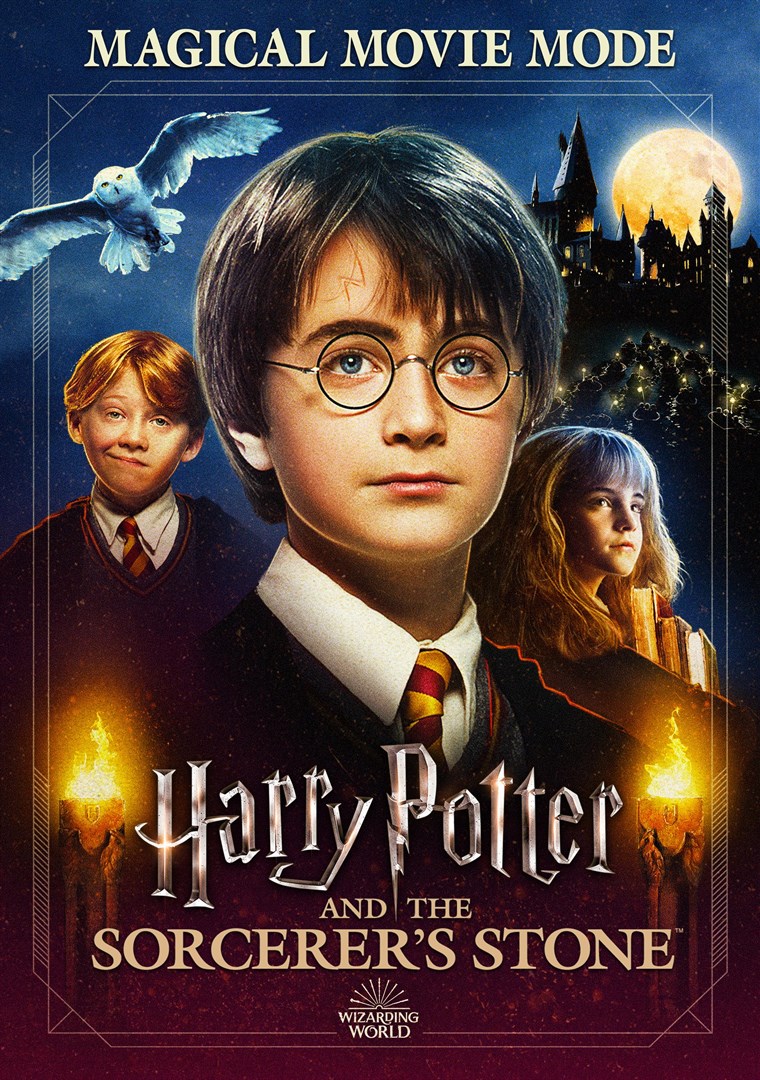 4. c
3. a
1. b
2. d
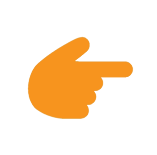 LESSON 5: SKILLS 1
WARM-UP
Game: Who is faster?
* Pre-Reading: 
      Vocabulary
Task 1: Work in pairs. Discuss the following questions.
Task 2: Match the words or phrases with their meanings.
* While-Reading:
Task 3: Read Mark’s blog again and answer the questions.
READING
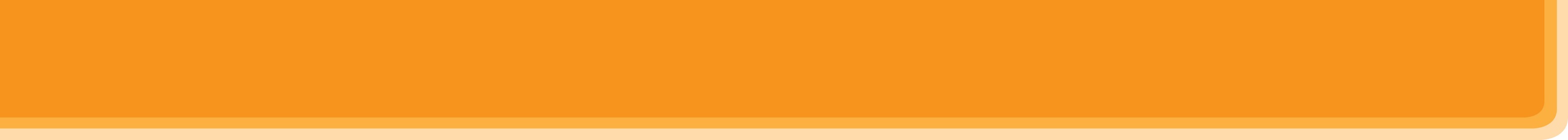 WHILE-READING
3
Read Mark’s blog and answer the questions.
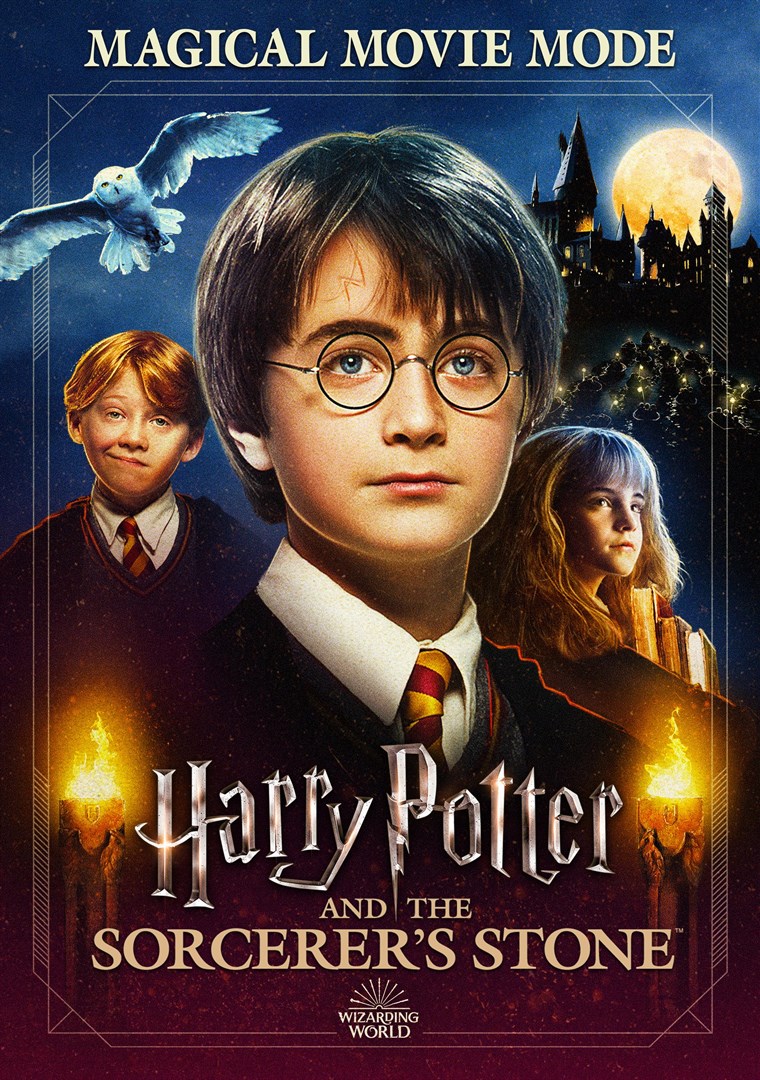 Aim of the task:
To develop reading skill for specific information.
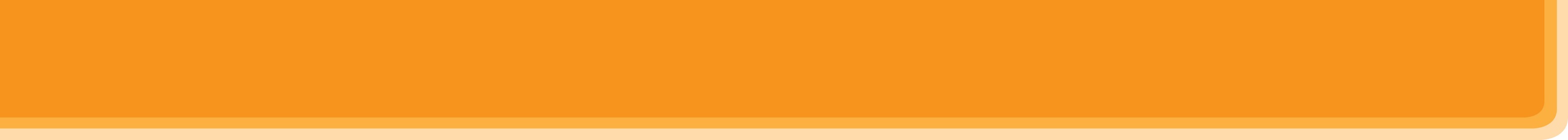 WHILE-READING
3
Read Mark’s blog and answer the questions.
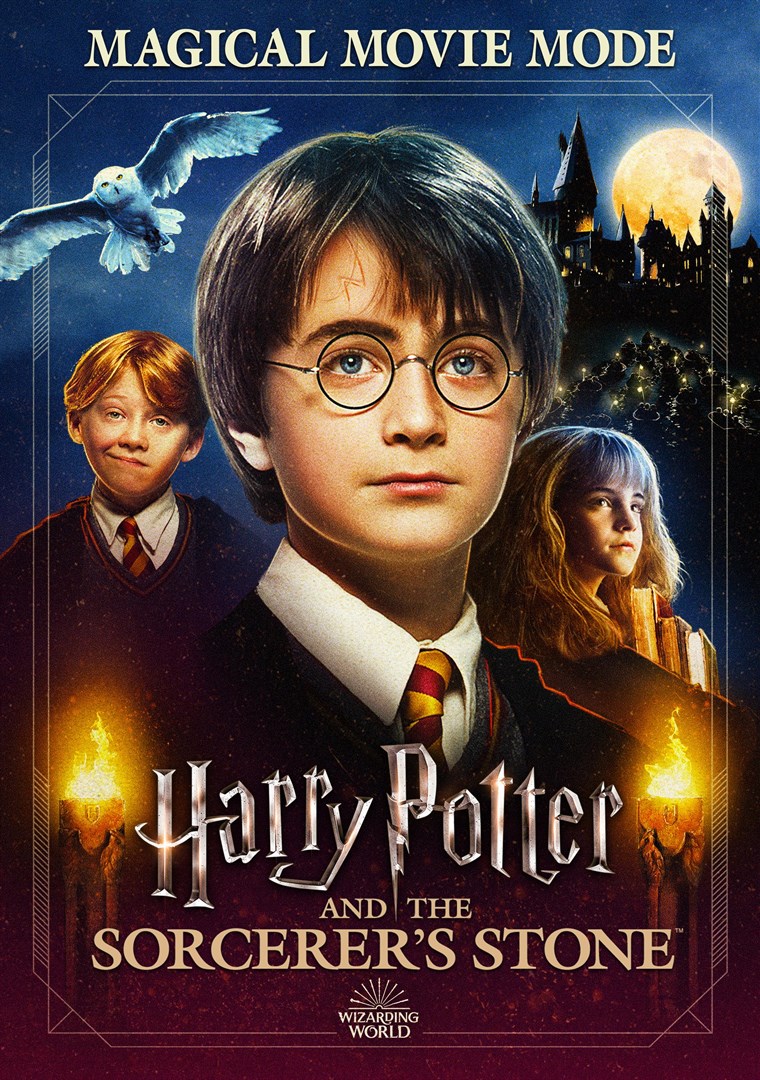 1. What kind of film is Harry Potter andthe Sorcerer’s Stone?
Harry Potter and the Sorcerer’s Stone is a fantasy.
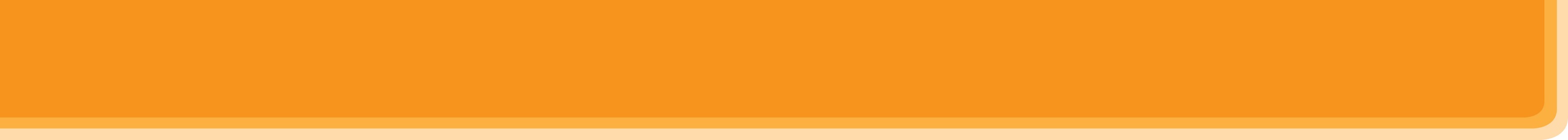 WHILE-READING
3
Read Mark’s blog and answer the questions.
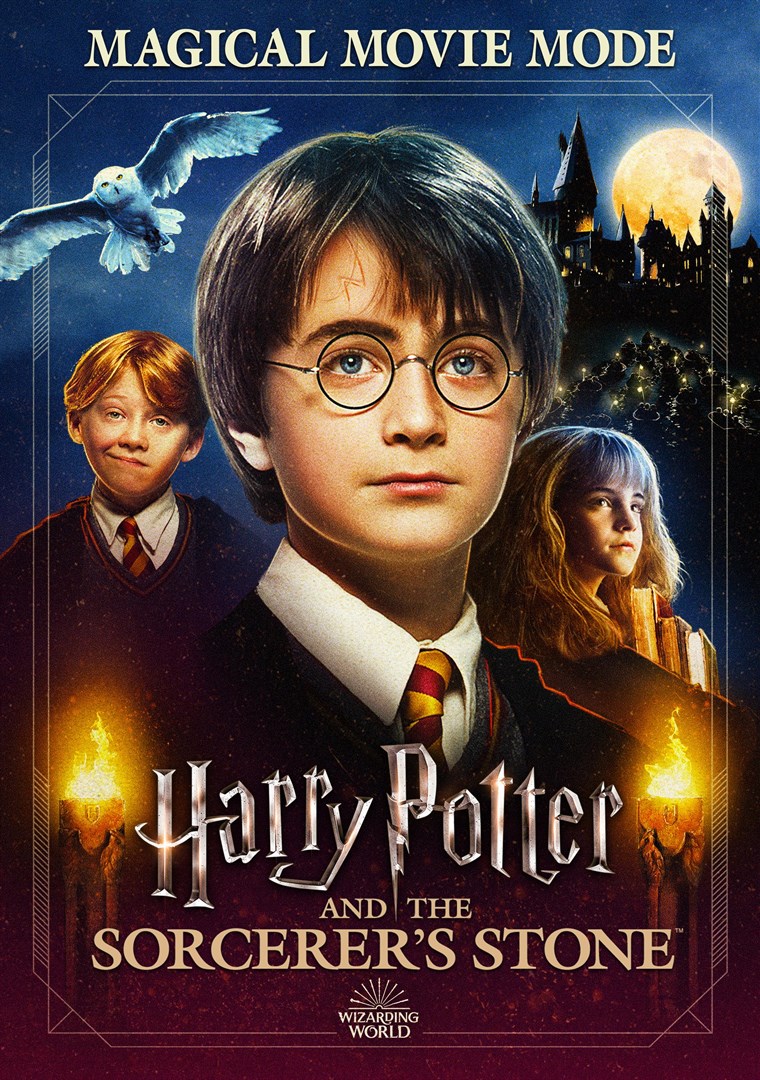 2. Who is Daniel Radcliffe?
Daniel Radcliffe is one of the stars in the film.
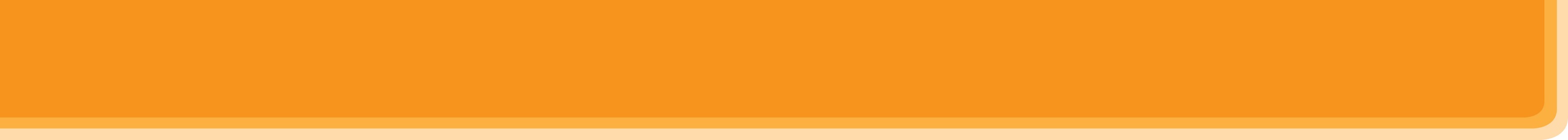 WHILE-READING
3
Read Mark’s blog and answer the questions.
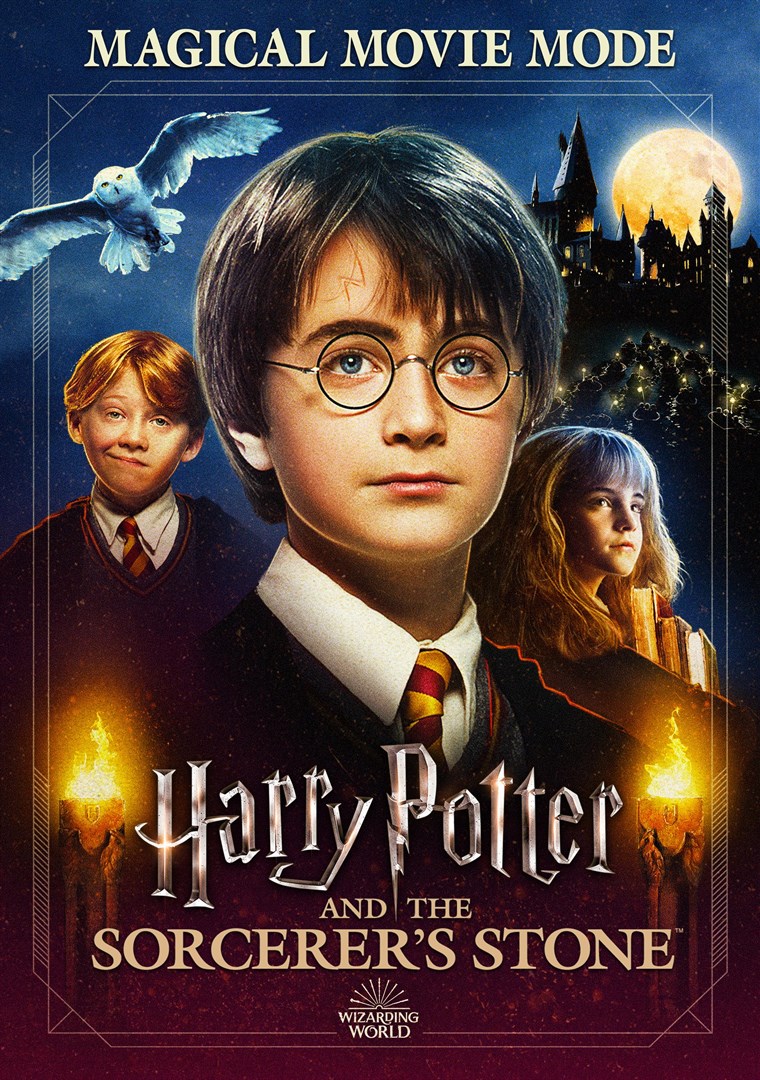 3. What is the film about?
The film tells the story of Harry Potter. He’s a powerful wizard. He is a student at a school for wizards and learns about himself, his family, and the bad things happening around him.
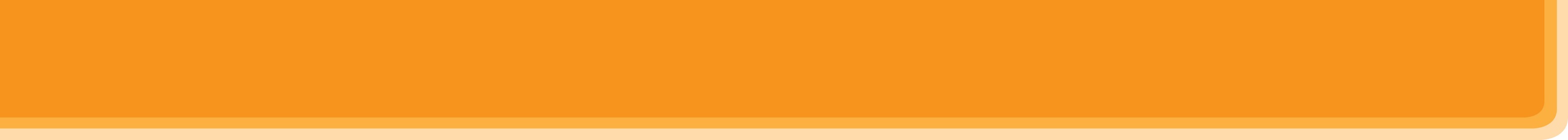 WHILE-READING
3
Read Mark’s blog and answer the questions.
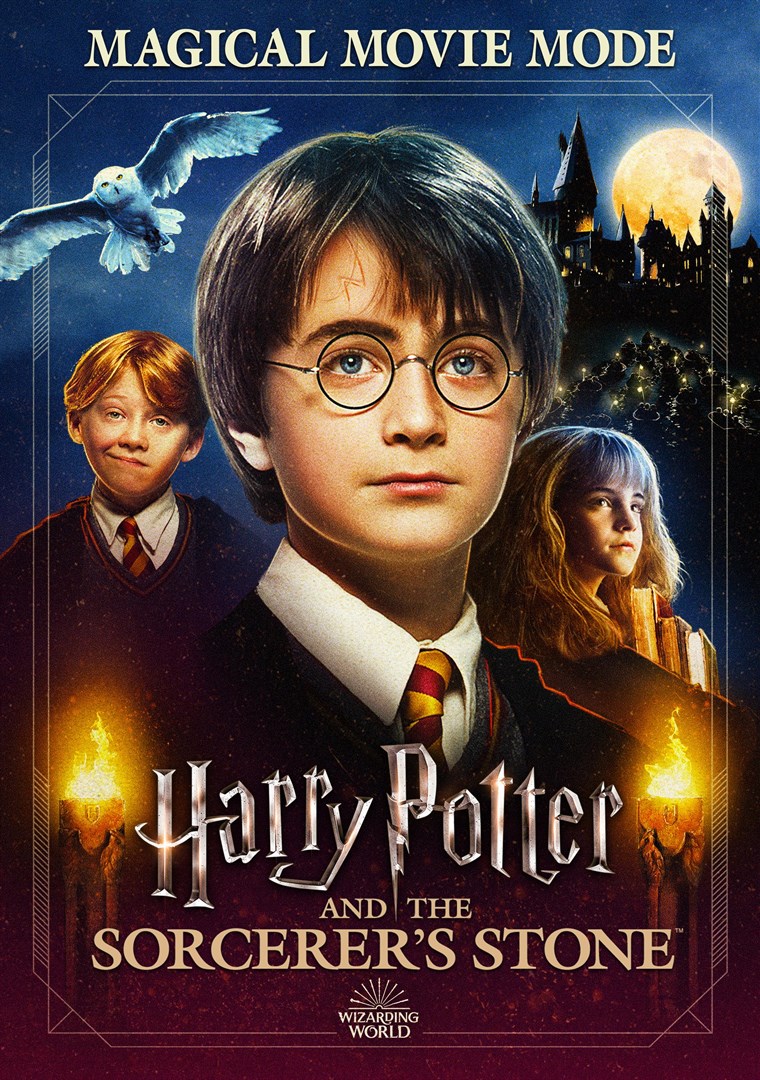 4. What do people say about the film?
People say it’s a must-see for teens.
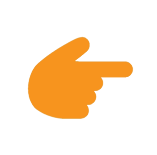 LESSON 5: SKILLS 1
LESSON 5: SKILLS 1
WARM-UP
Game: Who is faster?
* Pre-Reading: 
      Vocabulary
Task 1: Work in pairs. Discuss the following questions.
Task 2: Match the words or phrases with their meanings.
* While-Reading:
Task 3: Read Mark’s blog and answer the questions.
READING
Task 4: Look at the table. Work in pairs. Ask and answer questions about the film Kungfu Boy.
Task 5: Work in groups. Take turns to talk about the film Kungfu Boy.
SPEAKING
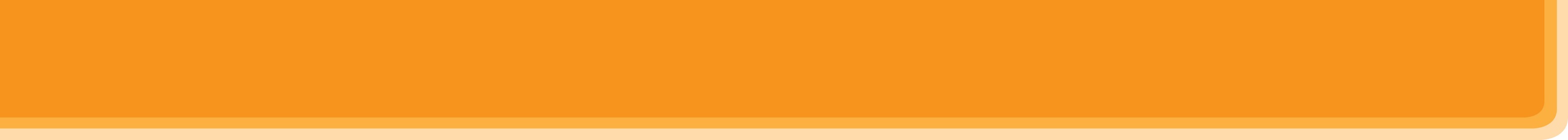 SPEAKING
4
Look at the table. Work in pairs. Ask and answer questions about the film Kungfu Boy.
Example:A: How about seeing a film this evening?B: That’s a great idea. What film shall we see?A: Kungfu Boy.B: What kind of film is it? 
A: __________________
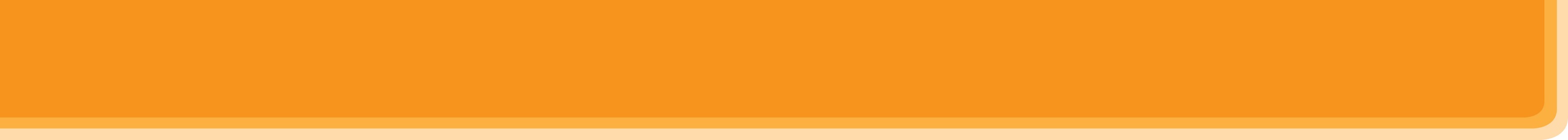 PRODUCTION (Post-Read & Speak)
5
Work in groups. Take turns to talk about the film Kungfu Boy.
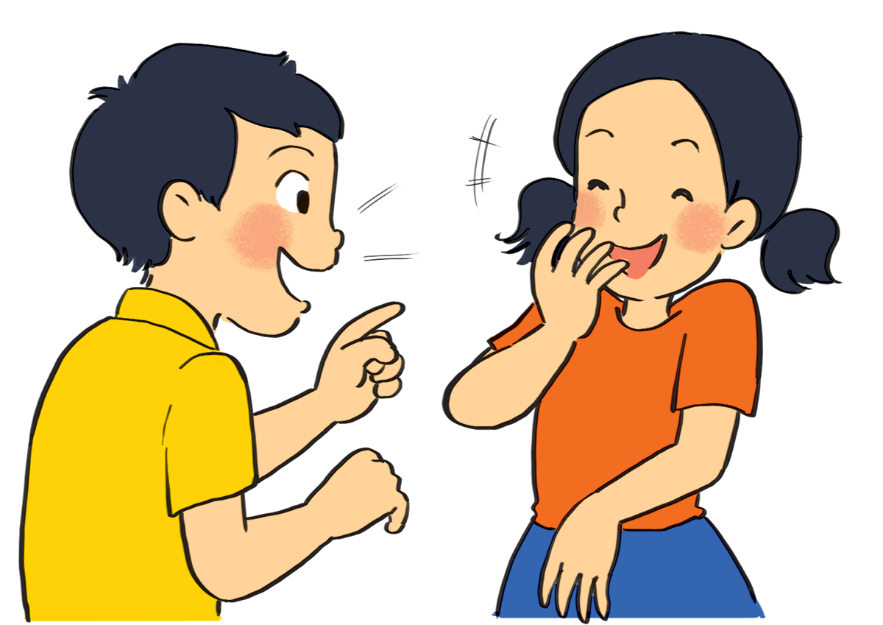 Example:Kungfu Boy is on at … at … p.m. 
It’s (an) … about …
Suggestion:
Kungfu Boy is a comedy directed by John Stevenson. Bruce Wane is the main actor in this film. It's about a very big boy who saves his town and becomes a hero. People say that it's a must-see because it's very funny and interesting. It's at 4.30 p.m. and 8.30 p.m. daily at Ngoc Khanh Cinema. Let's go to see it!
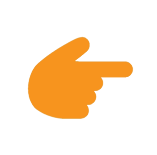 LESSON 5: SKILLS 1
WARM-UP
Game: Who is faster?
* Pre-Reading: 
     Vocabulary
Task 1: Work in pairs. Discuss the following questions.
Task 2: Match the words or phrases with their meanings.
* While-Reading:
Task 3: Read Mark’s blog and answer the questions.
READING
Task 4: Look at the table. Work in pairs. Ask and answer questions about the film Kungfu Boy.
Task 5: Work in groups. Take turns to talk about the film Kungfu Boy.
SPEAKING
PRODUCTION
(Post-Read & Speak)
Evaluation
CONSOLIDATION
Wrap-up
Homework
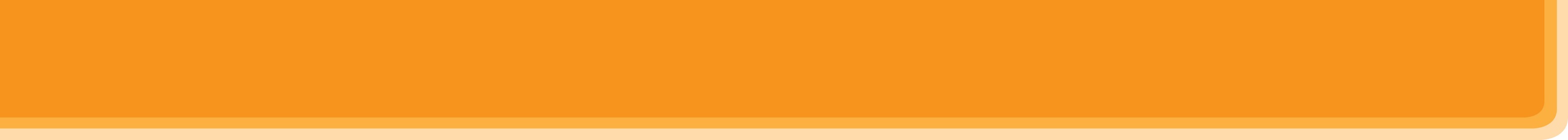 CONSOLIDATION
1
Wrap-up
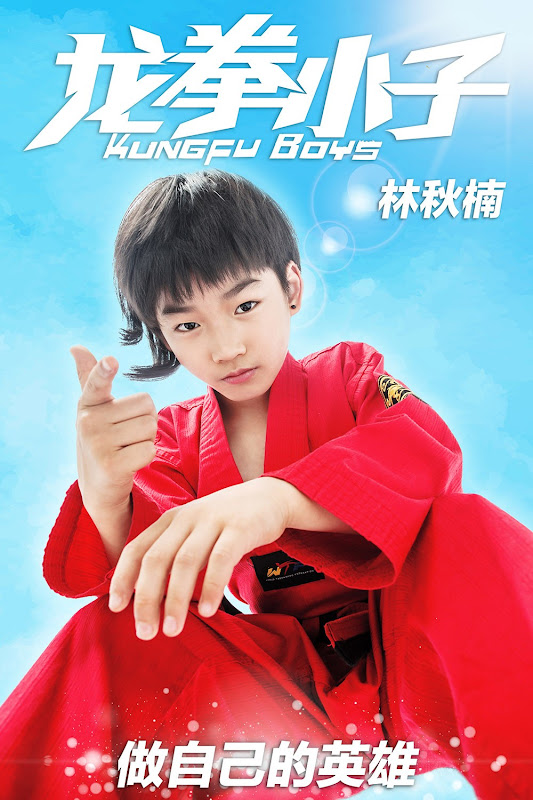 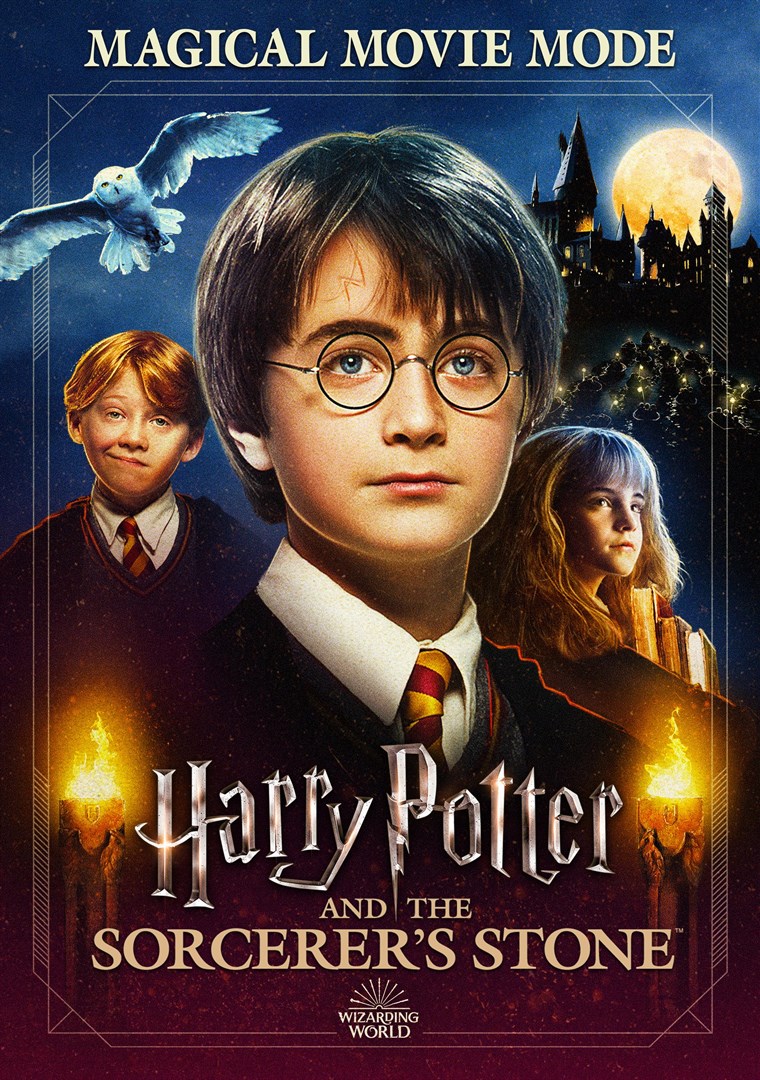 Unit
SPEAKING
READING
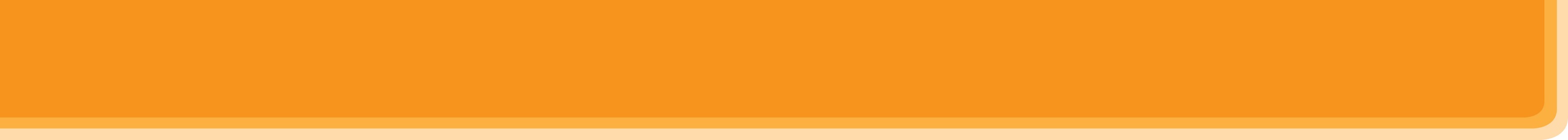 CONSOLIDATION
2
Homework
Prepare for the lesson: Looking back & Project
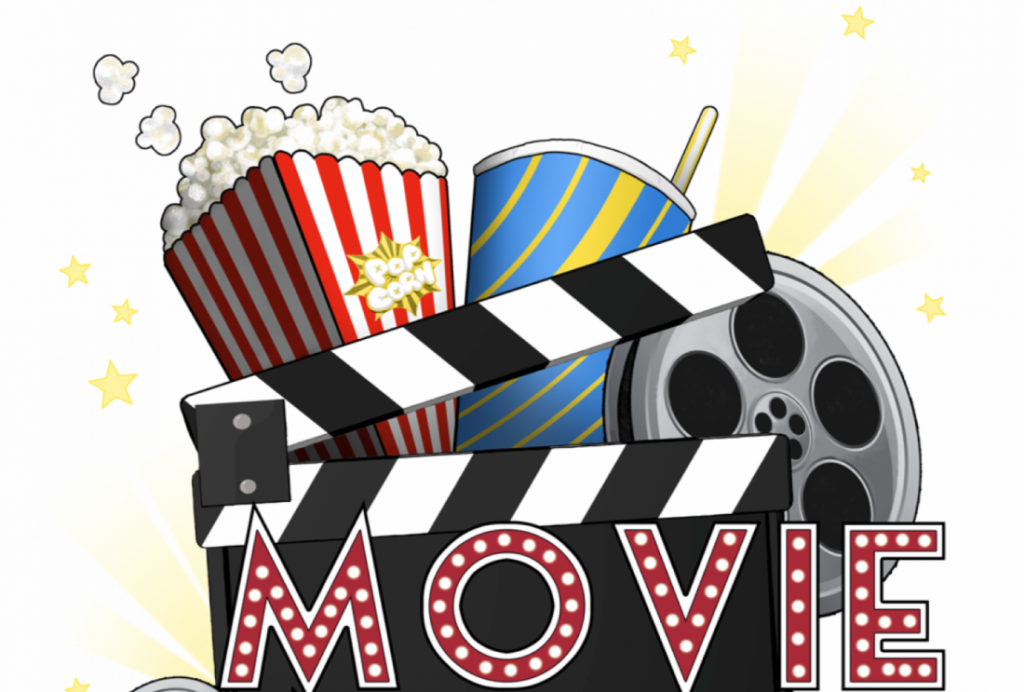 Choose one of your favourite films:
– name of the film– type of film– its director and main actors / actresses– a short summary– your overall opinion about the film– the showtime and cinema– pictures or photos to illustrate the film
Website: hoclieu.vn
Fanpage: facebook.com/www.tienganhglobalsuccess.vn/